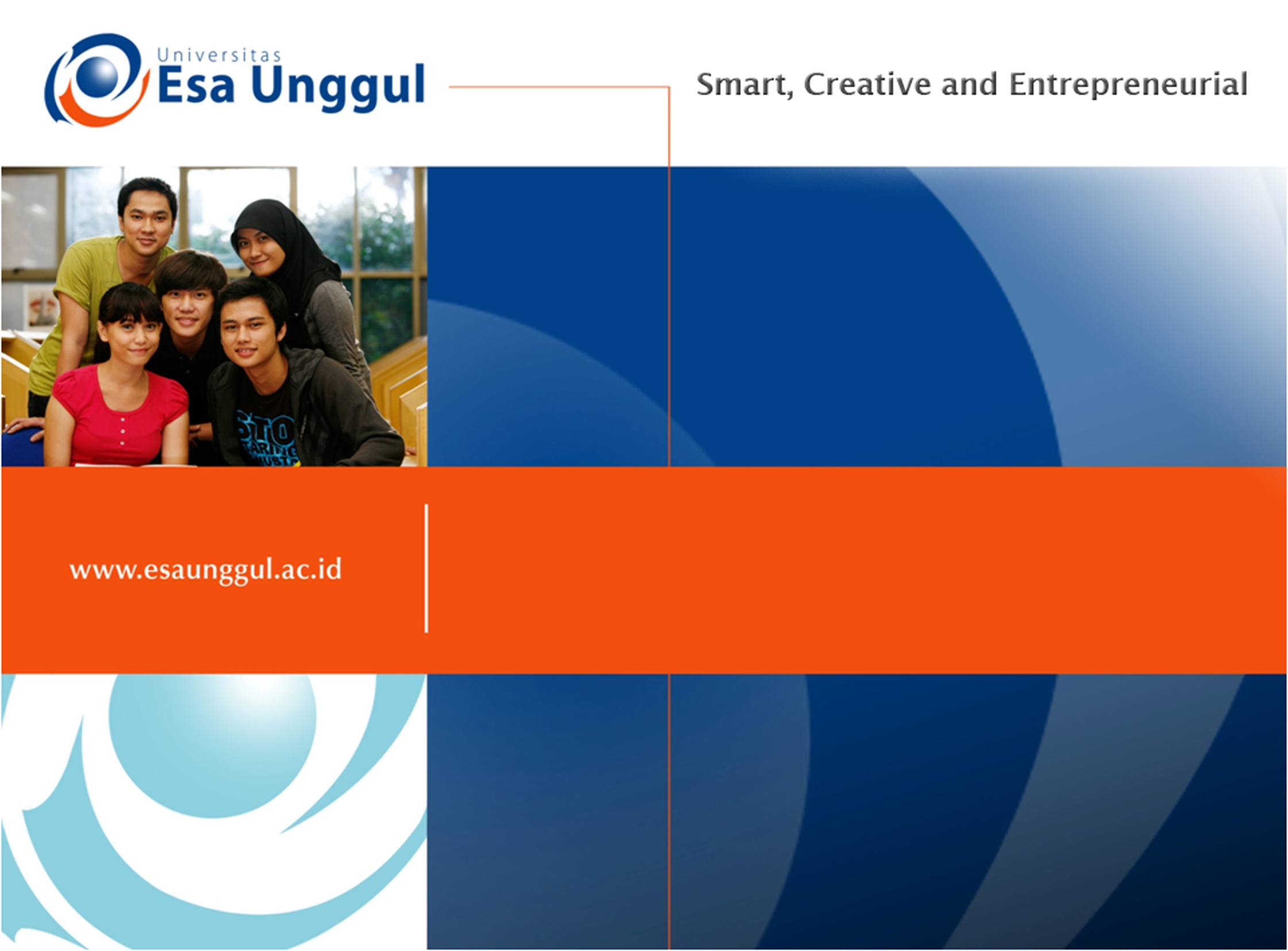 CARA / SISTEM OBSERVASI
12/17/2016
wien/psi-obs/2016
1
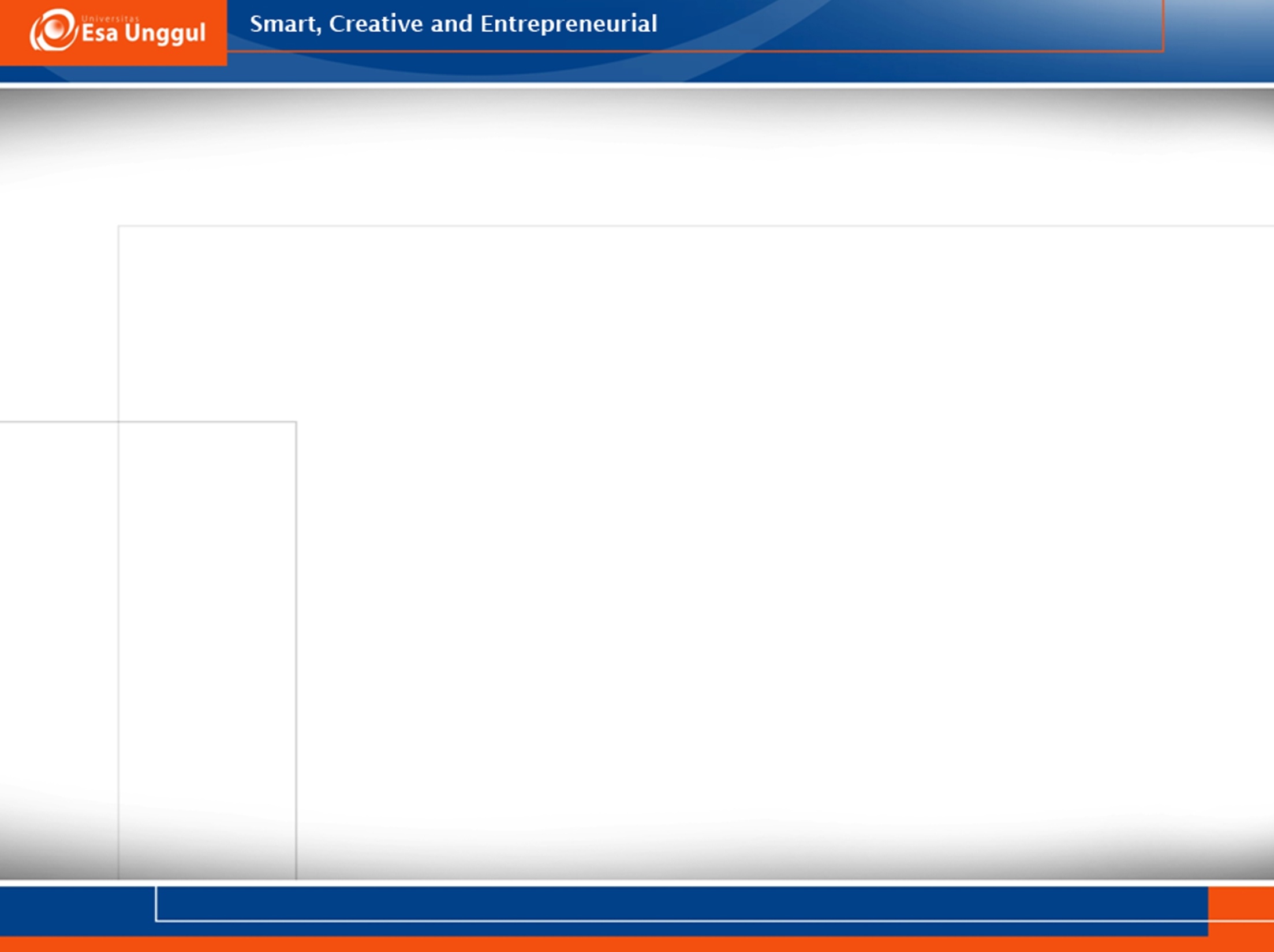 Sebelum melakukan observasi (khususnya dlm penelitian), observer perlu mengambil sejumlah keputusan penting tentang kapan & dimana observasi akan dilakukan.

Di sebagian besar studi observasi, Observer tidak dapat mengobservasi semua perilaku.

Hanya perilaku tertentu yg terjadi pd waktu tertentu, dalam setting tertentu, dalam kondisi tertentu yg dapat diobservasi.

Jadi, perilaku harus diambil sampelnya (sampling).
12/17/2016
wien/psi-obs/2016
2
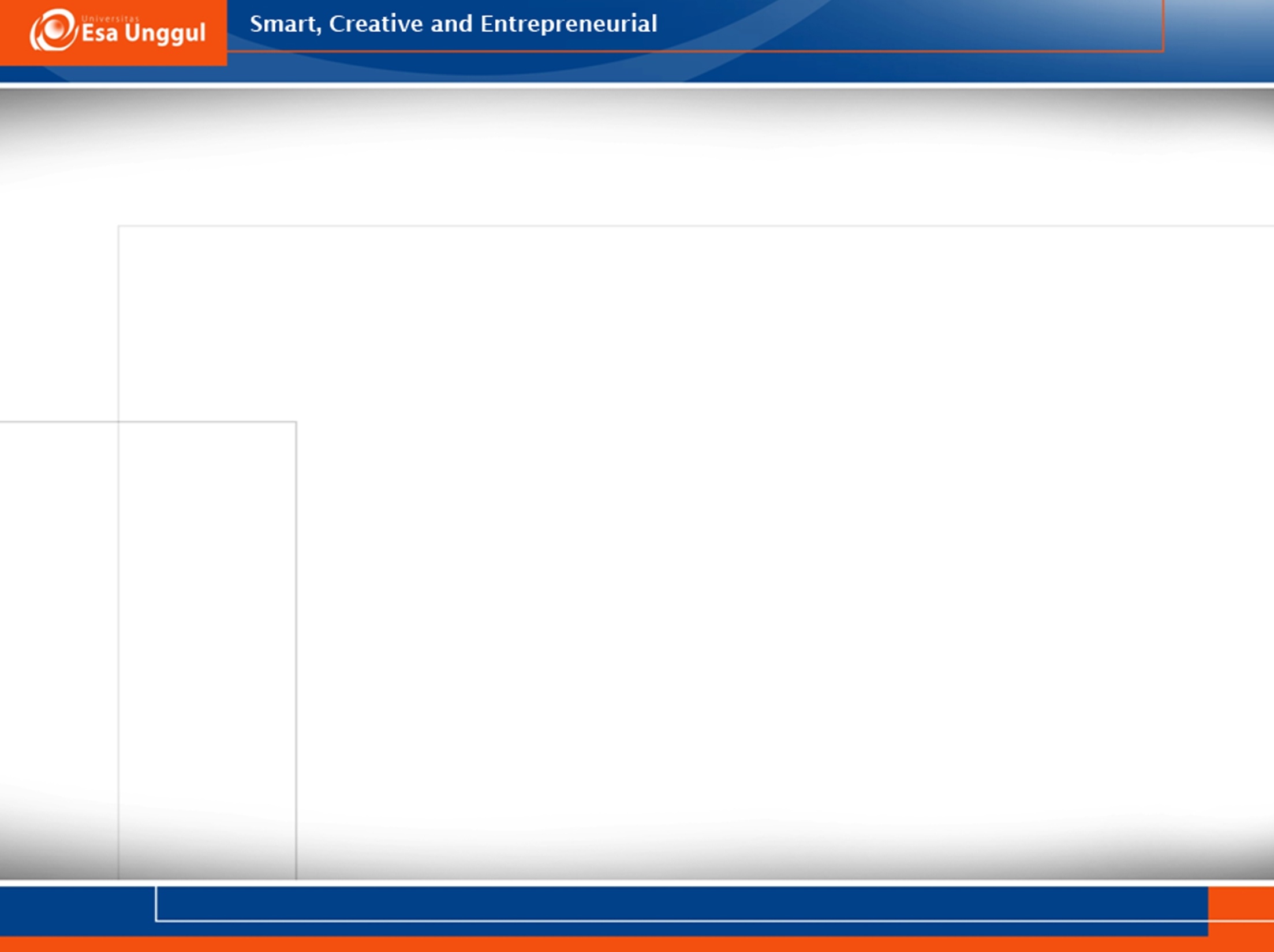 Sampel digunakan utk merepresentasikan (mewakili) populasi yg lebih besar dari semua kemungkinan perilaku.

Hasilnya: hanya dapat digeneralisasikan pd partisipan (subjek), waktu, setting, kondisi yg serupa dengan saat observasi dilakukan.

Fitur kunci sampel yg representatif  adalah mereka “seperti” (memiliki karakteristik serupa dg) populasi yg lebih besar, setting, dan kondisi dari mana mereka diambil.
12/17/2016
wien/psi-obs/2016
3
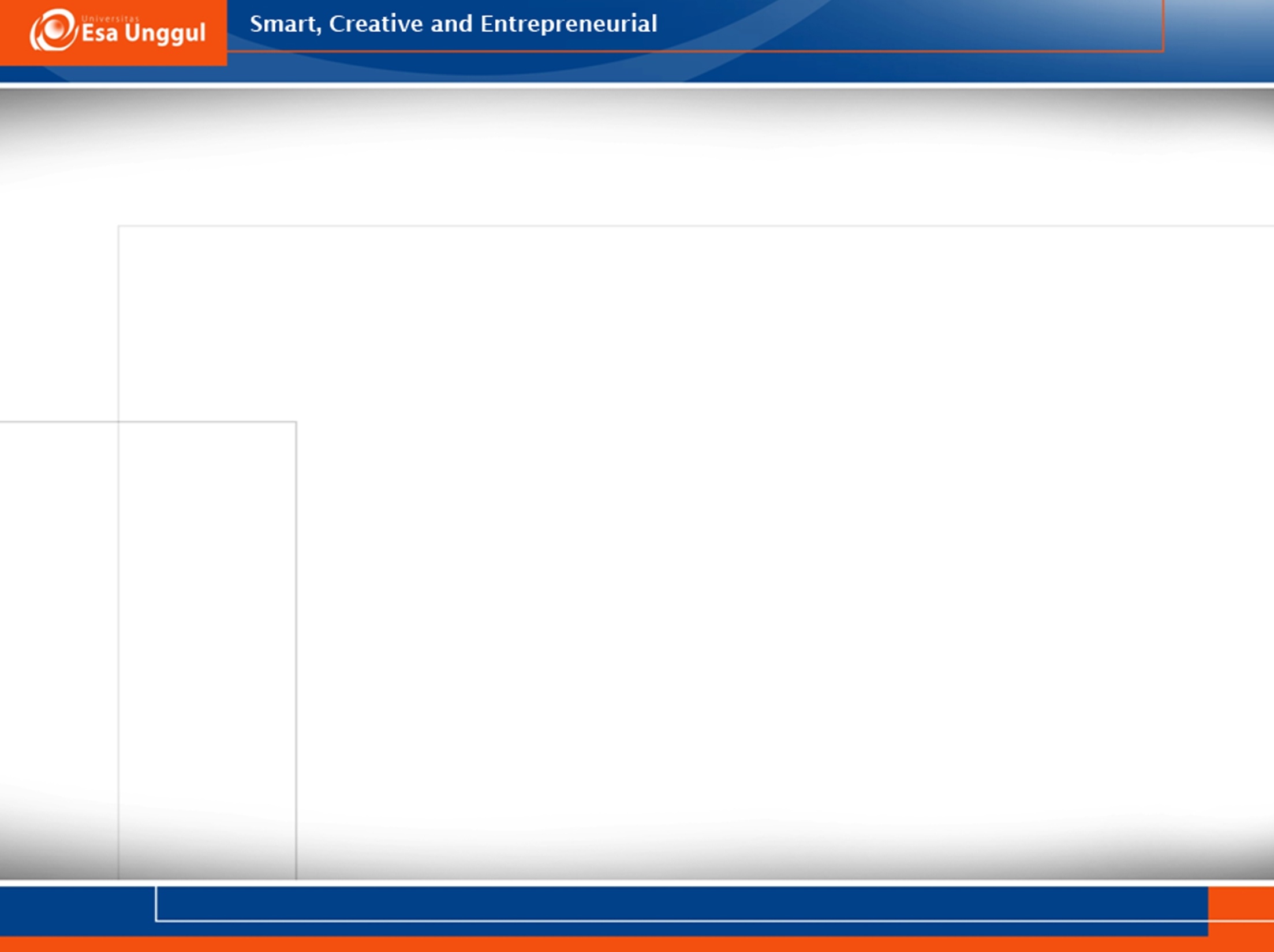 Contoh:
Observasi yg dilakukan terhadap perilaku di kelas pada awal tahun ajaran, mungkin tidak akan mendapatkan hasil yg serupa dg perilaku yg terlihat pd akhir tahun ajaran. 

Itu krn waktu, setting, kondisinya berbeda.
12/17/2016
wien/psi-obs/2016
4
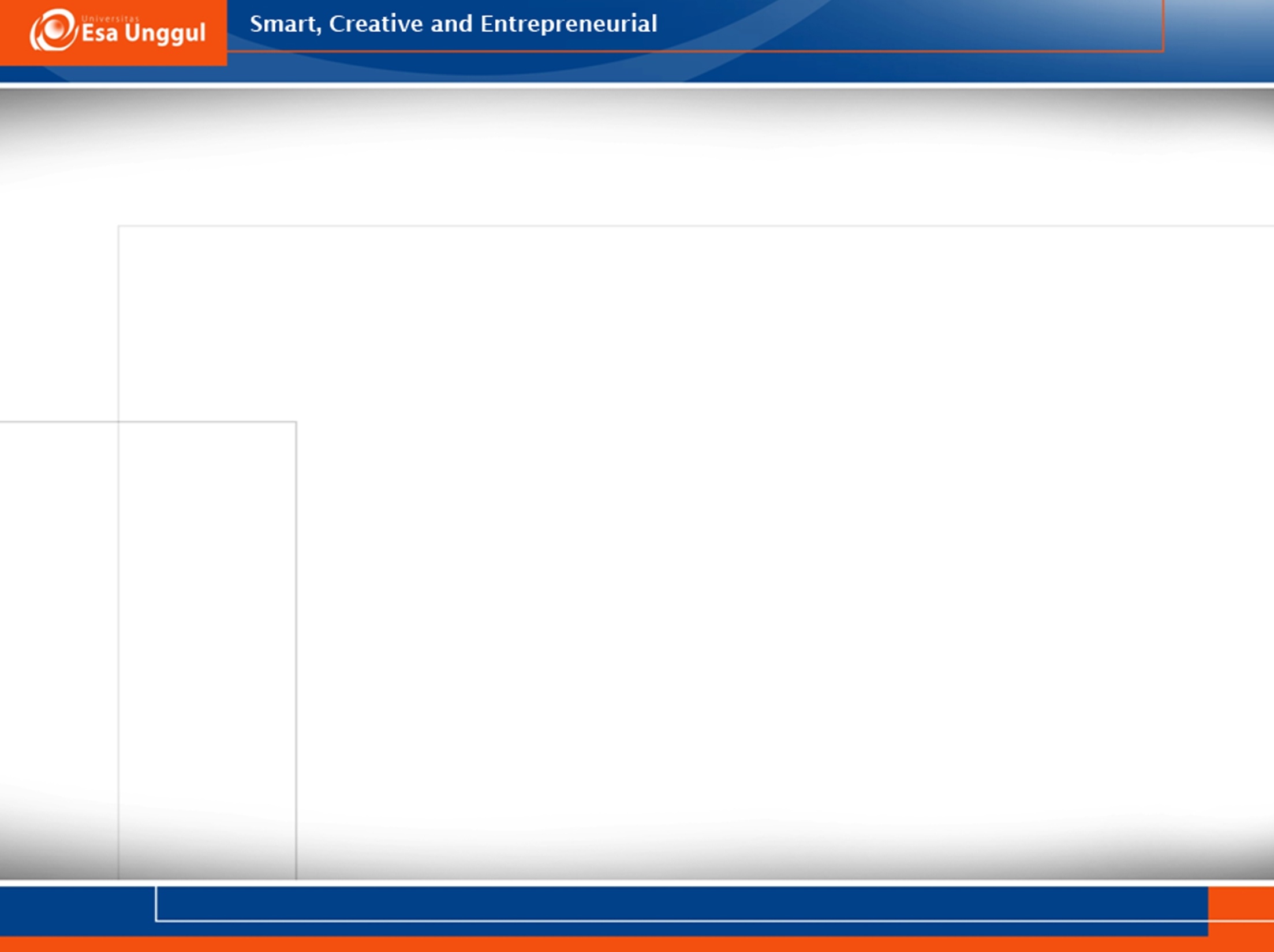 Time Sampling
Observer mencari sampel yg representatif dg memilih berbagai macam interval waktu utk melakukan observasi secara sistematis atau secara acak.

Interval waktu itu dpt diseleksi secara sistematis. Misal:
Mengobservasi hari pertama di setiap minggu, secara acak, atau keduanya sekaligus.

Berbagai peralatan elektronik (mechanical devices) memberikan keuntungan dlm pelaksanaan time sampling. Terutama dlm random sampling.

Kurang efektif utk perilaku yg jarang terjadi.
12/17/2016
wien/psi-obs/2016
5
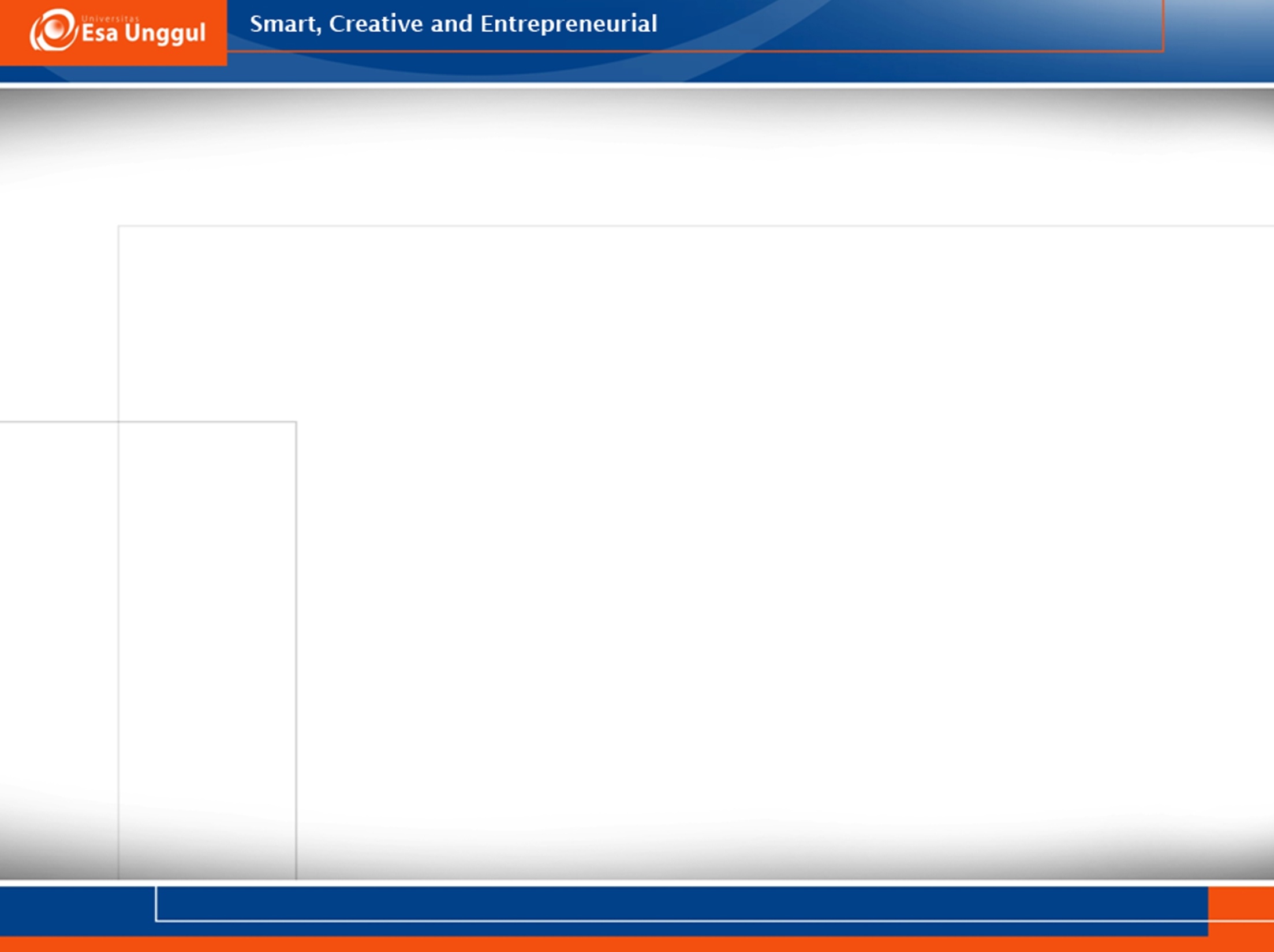 Contoh: Mengobservasi perilaku anak-anak di kelas.
Observasi dilakukan selama 2 jam per hari. 
Bila observasi dibatasi pd waktu-waktu tertentu (hanya di pagi hari), maka temuannya tdk dapat digeneralisasikan ke seluruh jam sekolah. 
Untuk mendapatkan sampel yg representatif (perilaku anak-anak di kelas), yaitu dg menjadwalkan periode observasinya secara sistematis selama jam sekolah. 
Observasi dapat dilakukan selama periode 30 menit pertama, setiap 2 jam. Misal: Jam 09.00 – 09.30; 11.00 – 11.30;  13.00 – 13.30,  dst;  
Kemungkinan lain: periode observasi selama 10 menit, setiap setengah jam. Misal : Jam 09.00 – 09.10;  09.30 – 09.40;  10.00 – 10.10, dst. 
Bisa juga dengan teknik sampling waktu secara acak atau random. Misal: dengan membagi empat periode 30 menit secara acak sepanjang hari. Atau dua belas periode 10 menit.
12/17/2016
wien/psi-obs/2016
6
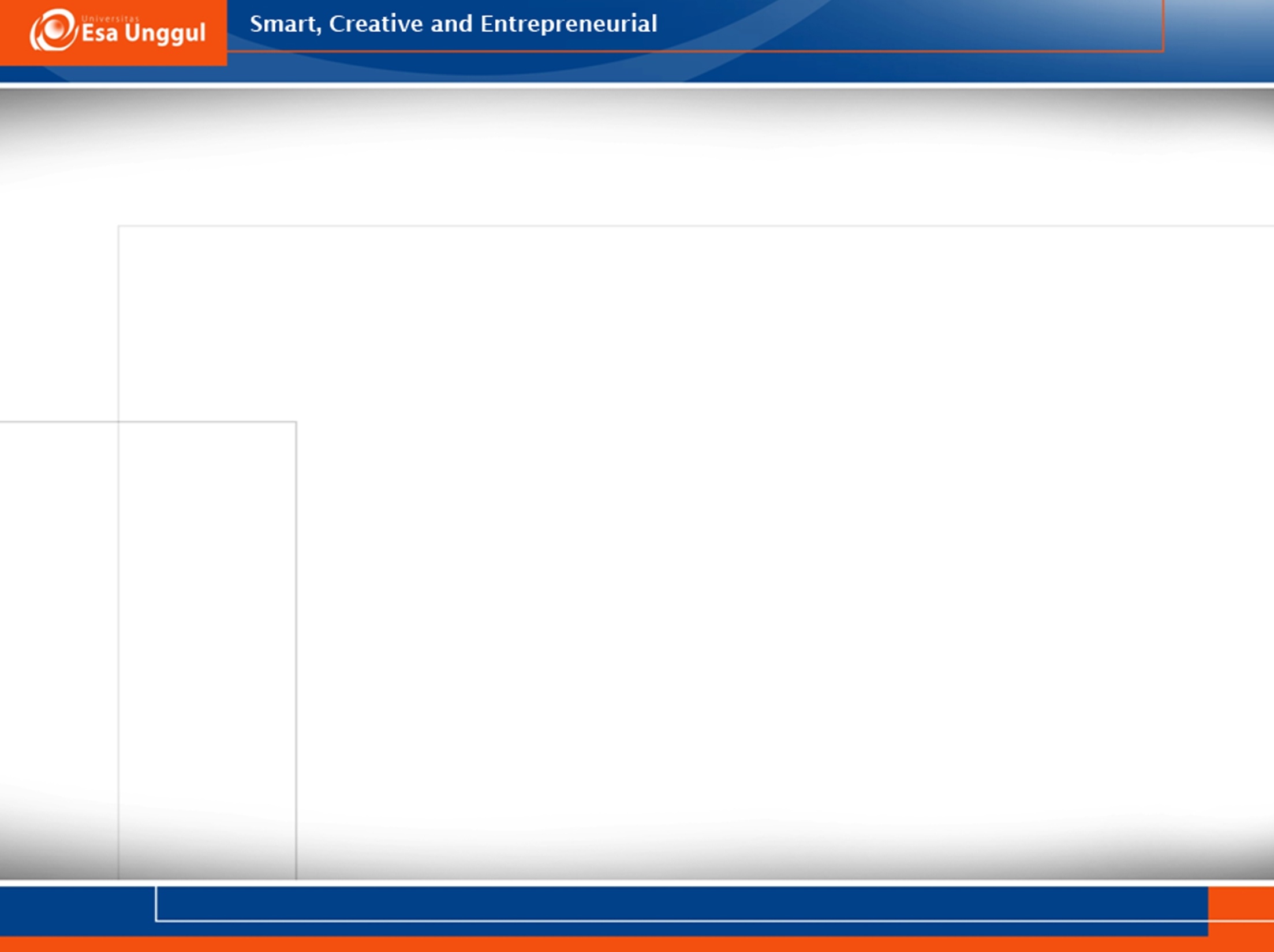 Event Sampling
Metode sampling yg lbh efektif & lbh efisien utk kejadian khusus atau yg jarang terjadi. 

Kejadian khusus itu menentukan kapan observasi dilakukan.

Observer mencatat semua kejadian yg memenuhi definisi yg telah ditetapkan sebelumnya. Misal:
Mengobservasi reaksi anak-anak terhadap kejadian khusus di sekolah (misal: kegiatan bermain saat piknik).
12/17/2016
wien/psi-obs/2016
7
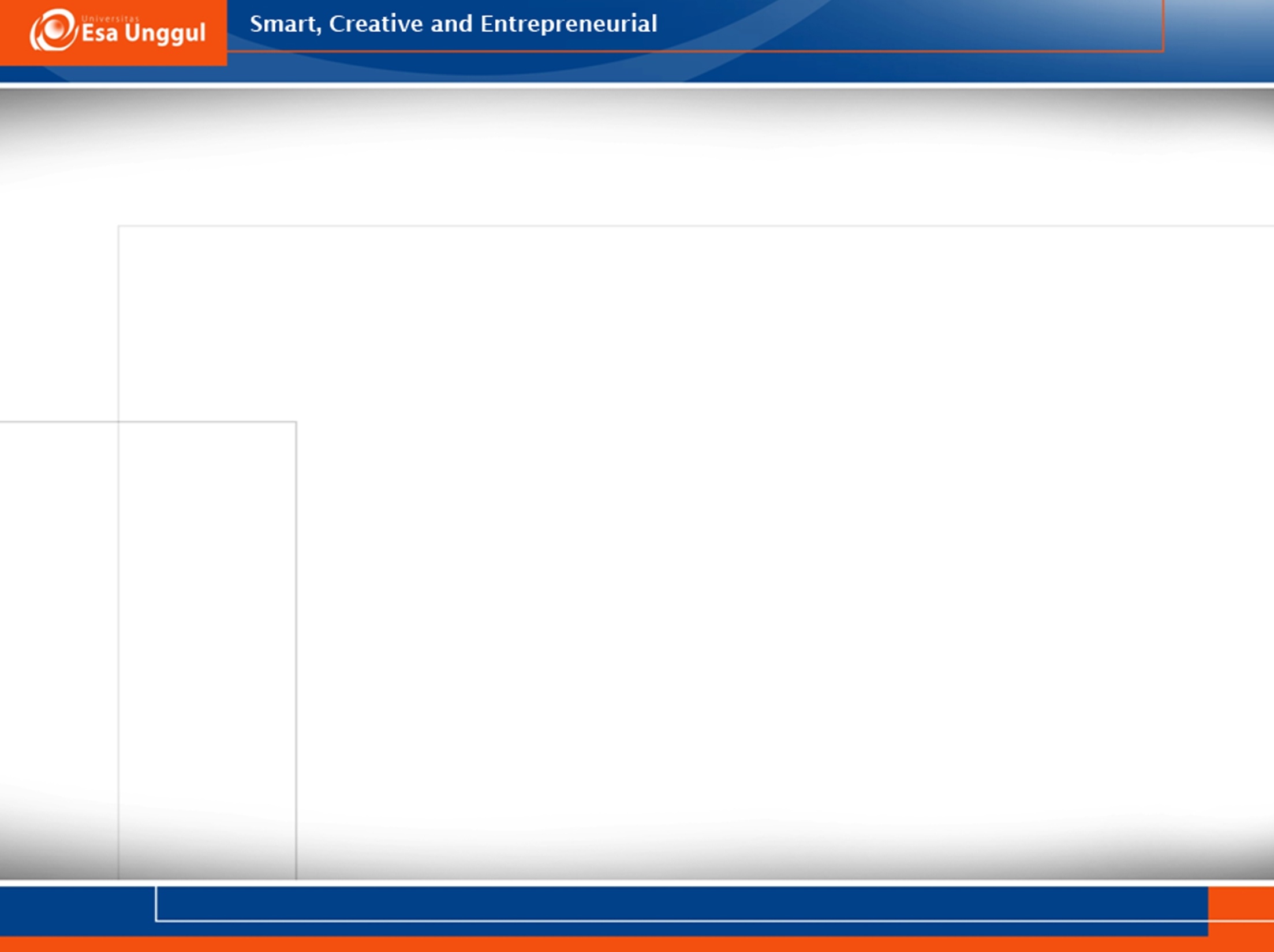 Observer biasanya tertarik pd kejadian-kejadian khusus di luar prediksi, seperti pd bencana alam, kecelakaan, dll.

Atau pd kejadian yg mungkin akan terjadi, seperti pertandingan olah raga, dll. 

Pengamatan dilakukan mulai dari awal hingga akhir pertandingan. 

Hasil observasi dapat dihitung (data kuantitatif).
12/17/2016
wien/psi-obs/2016
8
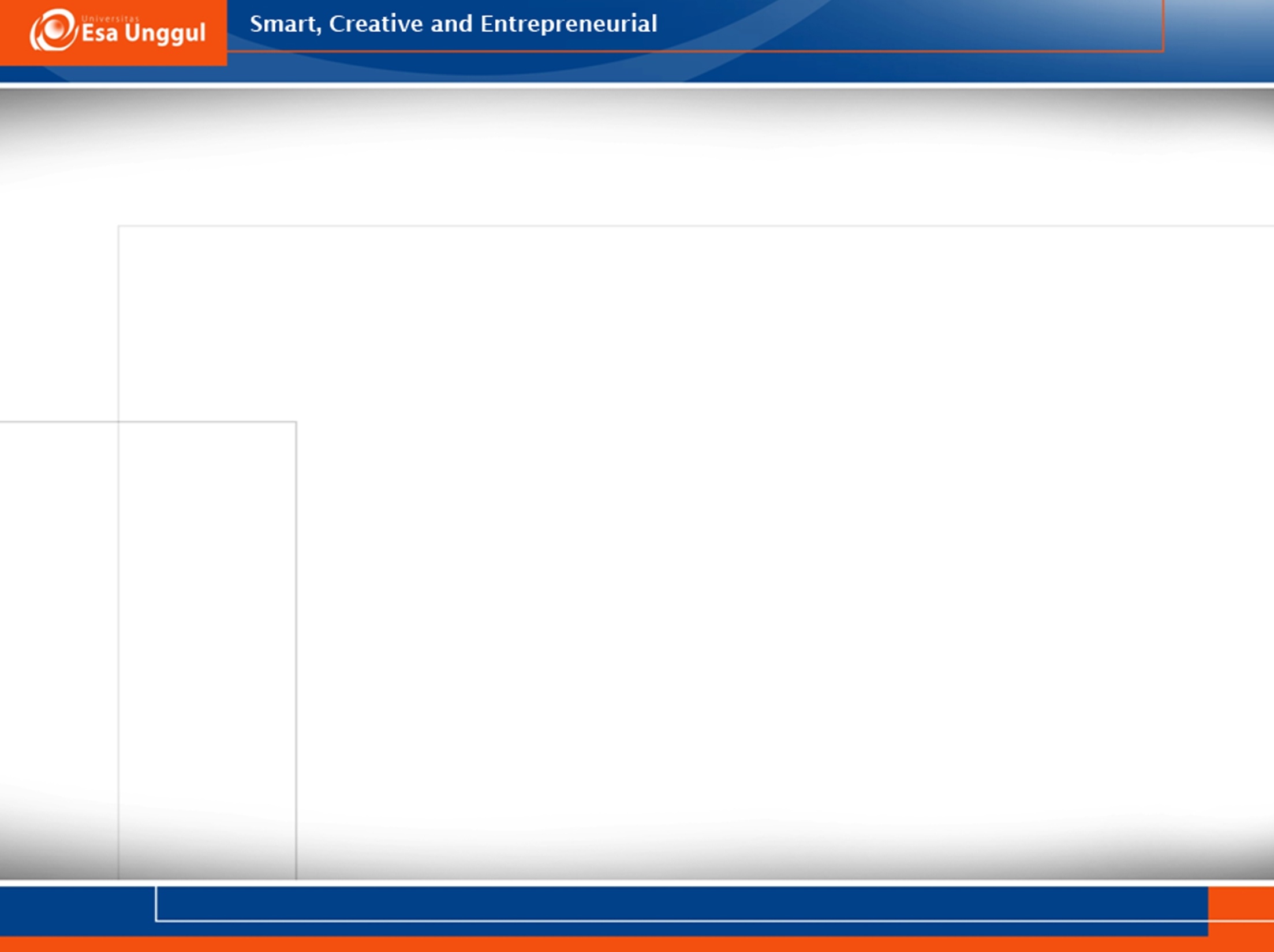 Dapat mudah terjadi bias pencatatan perilaku. 
Misal: saat Observer mengambil sampel pd waktu-waktu yg paling “mudah” atau hanya pd saat sebuah kejadian pasti akan terjadi. 

Sampel perilaku yg dihasilkan pd waktu-waktu tersebut mungkin tidak mewakili perilaku yg sama pd waktu-waktu lainnya.
Pada kebanyakan situasi, Observer kemungkinan besar akan memperoleh sampel perilaku yg representatif hanya bila bentuk time sampling tertentu digunakan.
12/17/2016
wien/psi-obs/2016
9
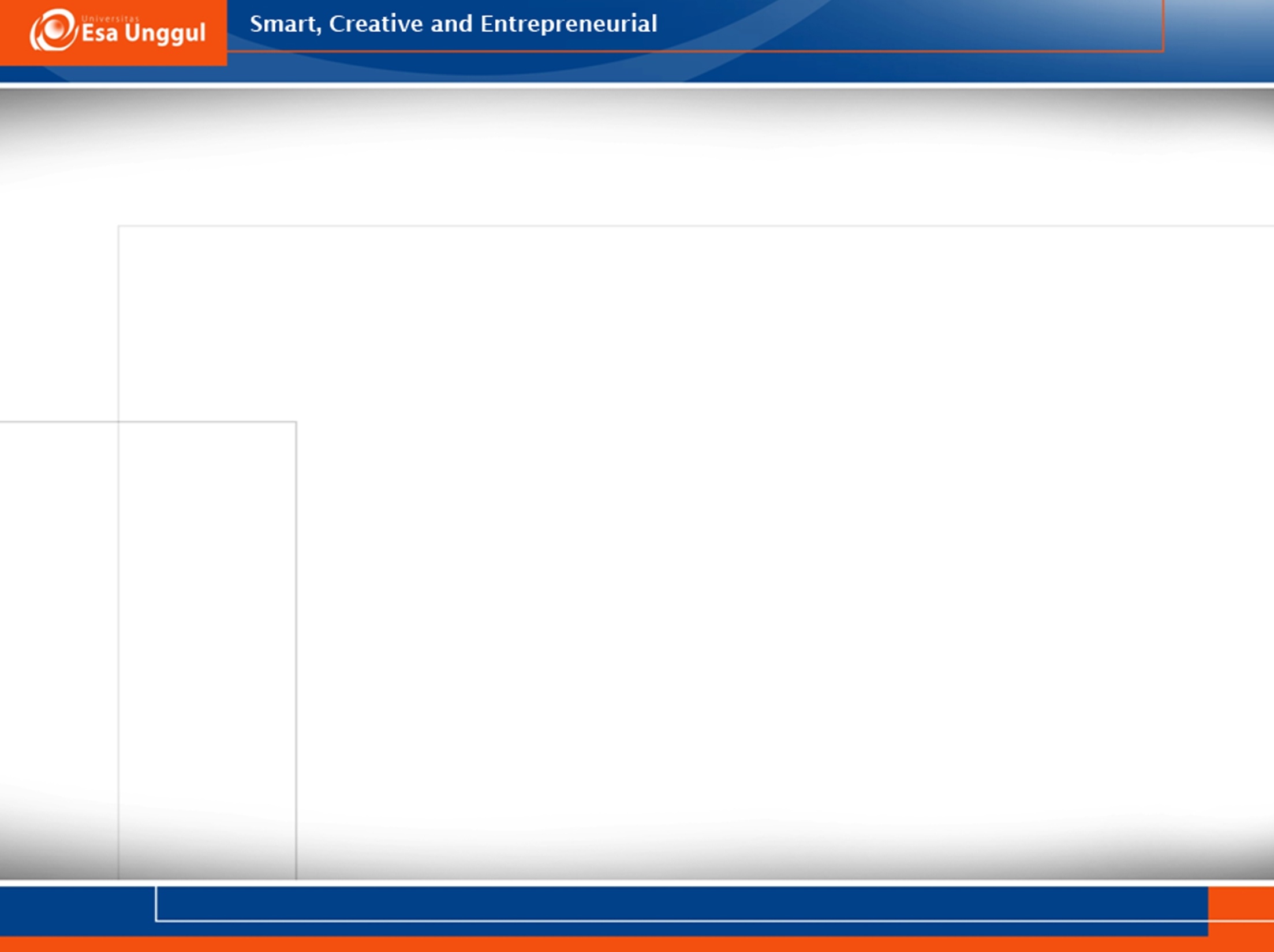 Situation Sampling
Melibatkan kegiatan mengobservasi perilaku di banyak lokasi, berbagai keadaan dan kondisi yg berbeda. 
Tujuannya: mengurangi kemungkinan bahwa hasilnya akan berlaku khusus utk suatu keadaan atau kondisi tertentu saja.   
Binatang tidak menunjukkan perilaku yg sama ketika mereka di kebun binatang atau di alam liar. 
Anak-anak, tidak selalu menunjukkan perilaku yg sama ketika bersama ayah atau ibunya. 
Dg mengambil sampel situasi-situasi yg berbeda, Observer dapat meningkatkan keragaman sampel subjeknya, sehingga dapat mencapai generalitas yg lebih besar dibanding hanya jika tipe-tipe individu tertentu saja yg diobservasi.
Sampel umur, kelas sosial ekonomi, jenis kelamin, SARA yg berbeda.
12/17/2016
wien/psi-obs/2016
10
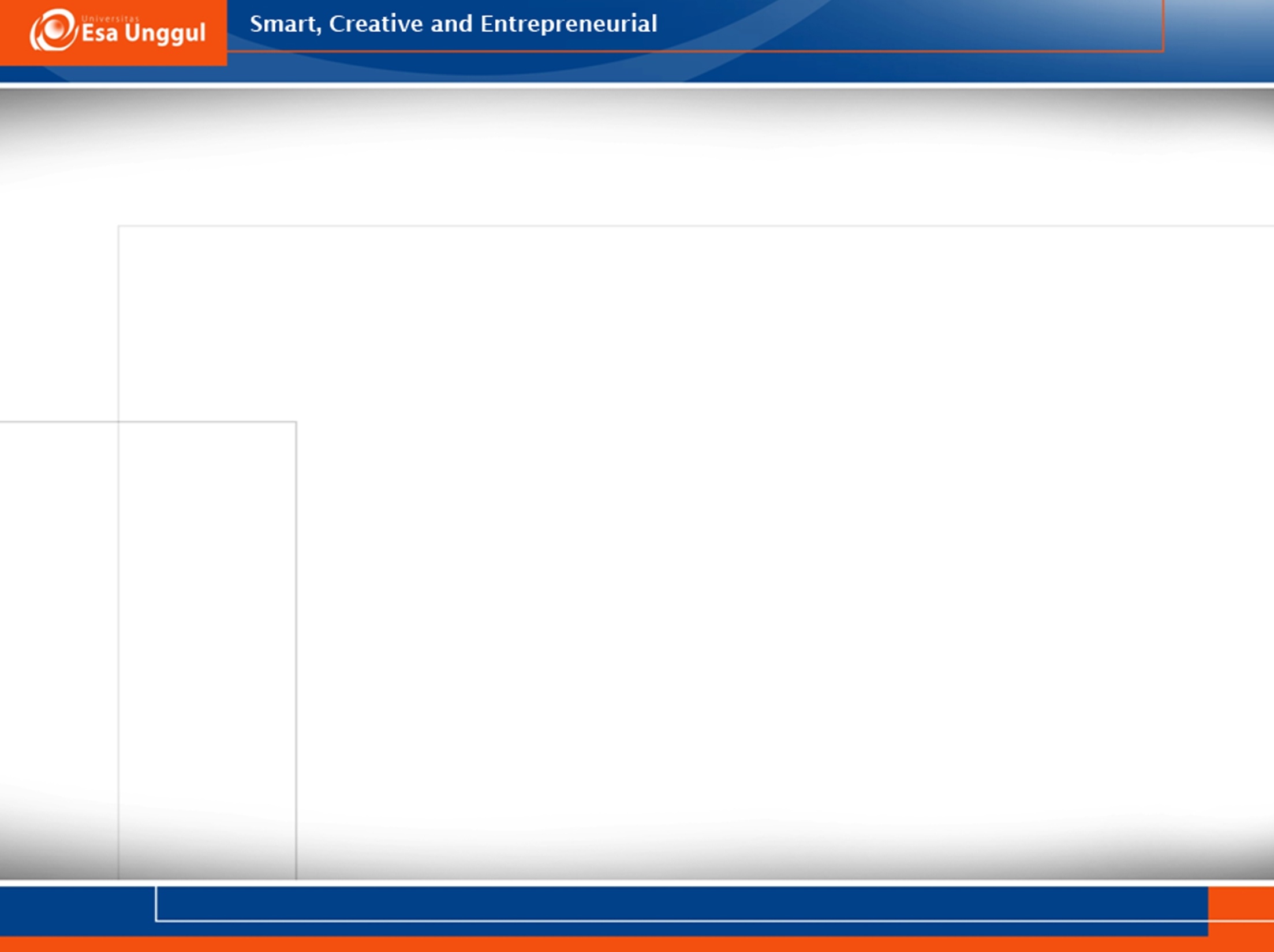 Sistem Observasi yg sudah ada
Menggunakan sistem observasi yg sudah ada normanya.
Ada penghematan waktu (tdk perlu menyusun sendiri).
Reliabilitas & validitasnya terjamin.
Ada banyak sistem yg sudah ada. Misal:
Dinamika Kelompok
Fleksibilitas kelompok
Kreativitas kelompok
Hirarki kelompok
Kelainan Perilaku atau perilaku abnormal
Ada panduan internasional (DSM)
Panduan Psikiatri di Indonesia (PPDGJ).
12/17/2016
wien/psi-obs/2016
11
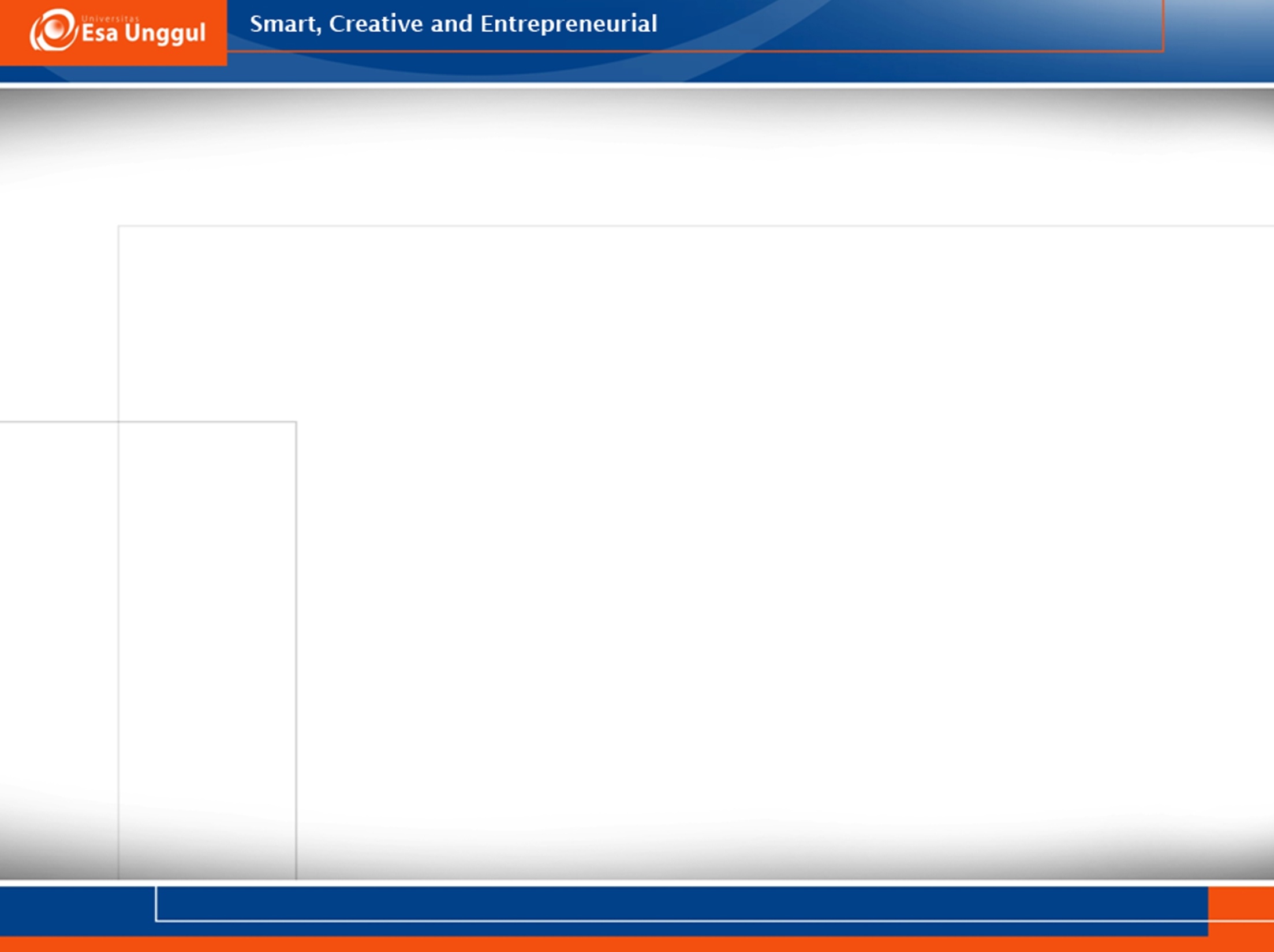 Dalam praktek sosial:
Skala kemandirian sosial
Kompetensi perilaku seksual
Skala komunikasi
Skala kesopanan
Observasi di bidang psikiatri
Autisme
ADHD
Dementia
Psikosa
Depresi
12/17/2016
wien/psi-obs/2016
12
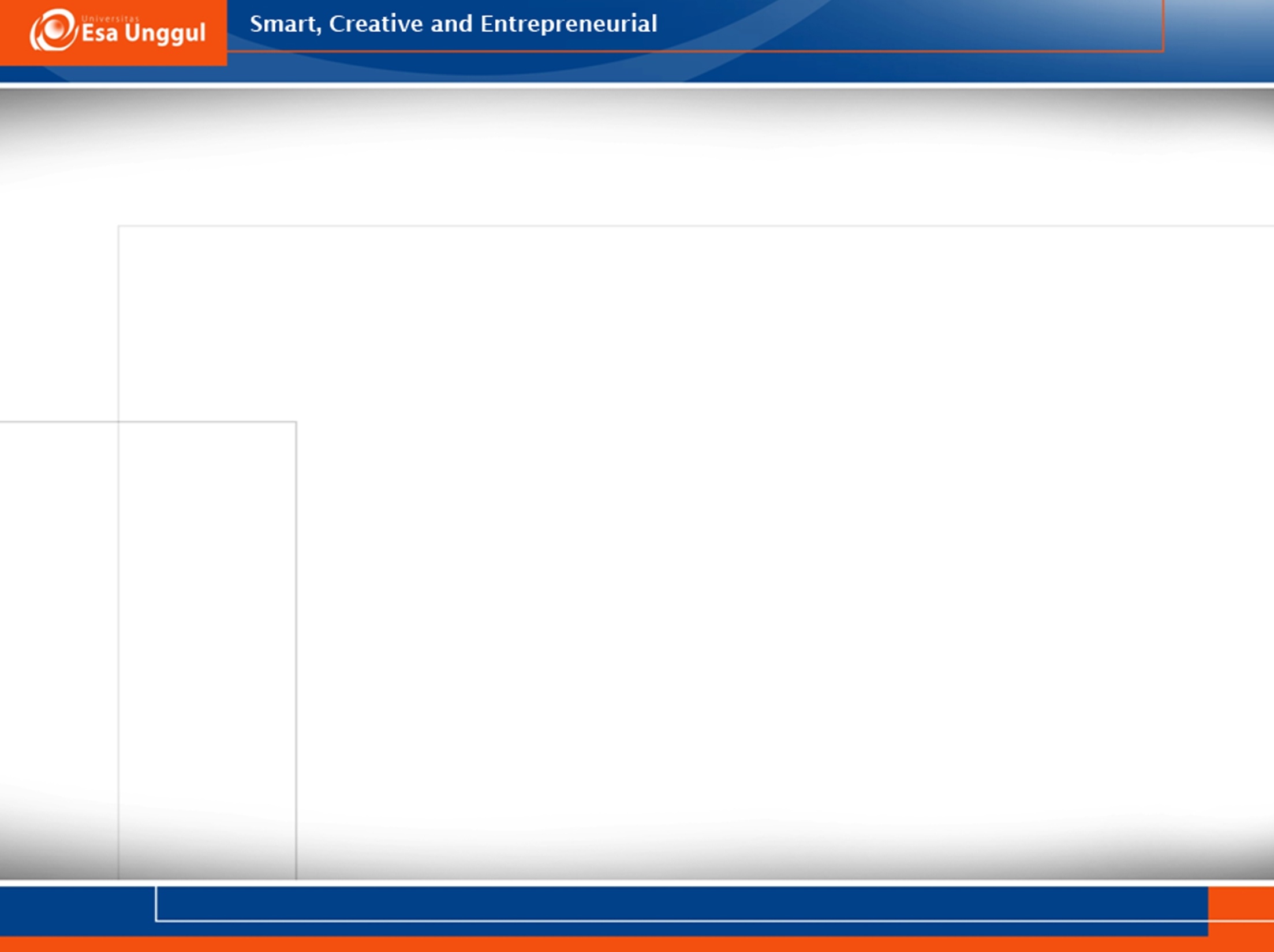 Formulir Observasi yg dibuat sendiri
Sistem observasi dapat disusun sendiri.
Langkah-langkah penyusunannya:
1. Diskusi utk menetapkan tujuan pengamatan.
2. Menetapkan topik tertentu (pertanyaan konkrit).
3. Apa perilaku spesifik yg terkait dengan pertanyaan? (mengoperasionalkan pertanyaan).
4. Apa perilaku spesifik yg dapat diamati; dimana, oleh siapa, kapan, berapa lama?
5. Memeriksa apakah ada sistem pengamatan yg ada yg dapat digunakan ketika membuat bentuk observasi. 
6. Menyepakati bagaimana pengamatan akan disimpan (video, menulis secara penuh, atau penghitungan).
7. Menyepakati penggunaan event sampling atau time sampling.
12/17/2016
wien/psi-obs/2016
13
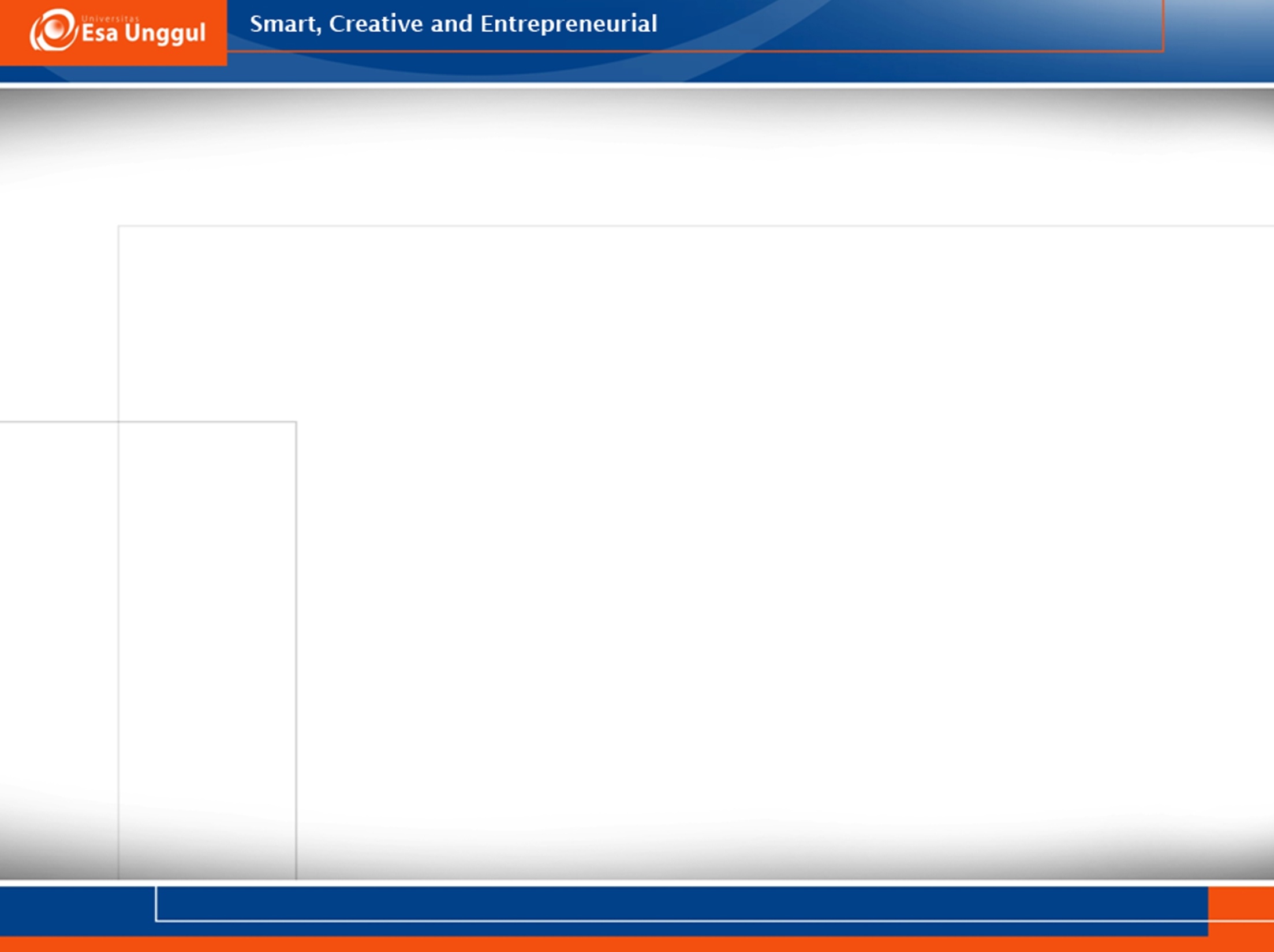 8. Menyepakati interval waktu.
9. Menulis perilaku tertentu. 
10. Perilaku dihitung atau apakah ada pembicaraan kategori?
11. Membicarakan kategori yg digunakan, misalnya: sering, kadang-kadang, tidak, tidak diketahui.
12. Tentukan kategori: apa yang dimaksud dengan ‘sering’ dan ‘kadang-kadang’.
13. Praktek mengisi daftar pengamatan yg dihasilkan dalam pertemuan tim. Kemudian mengevaluasi yg tidak jelas atau yg masih mengalami ambiguitas.
12/17/2016
wien/psi-obs/2016
14
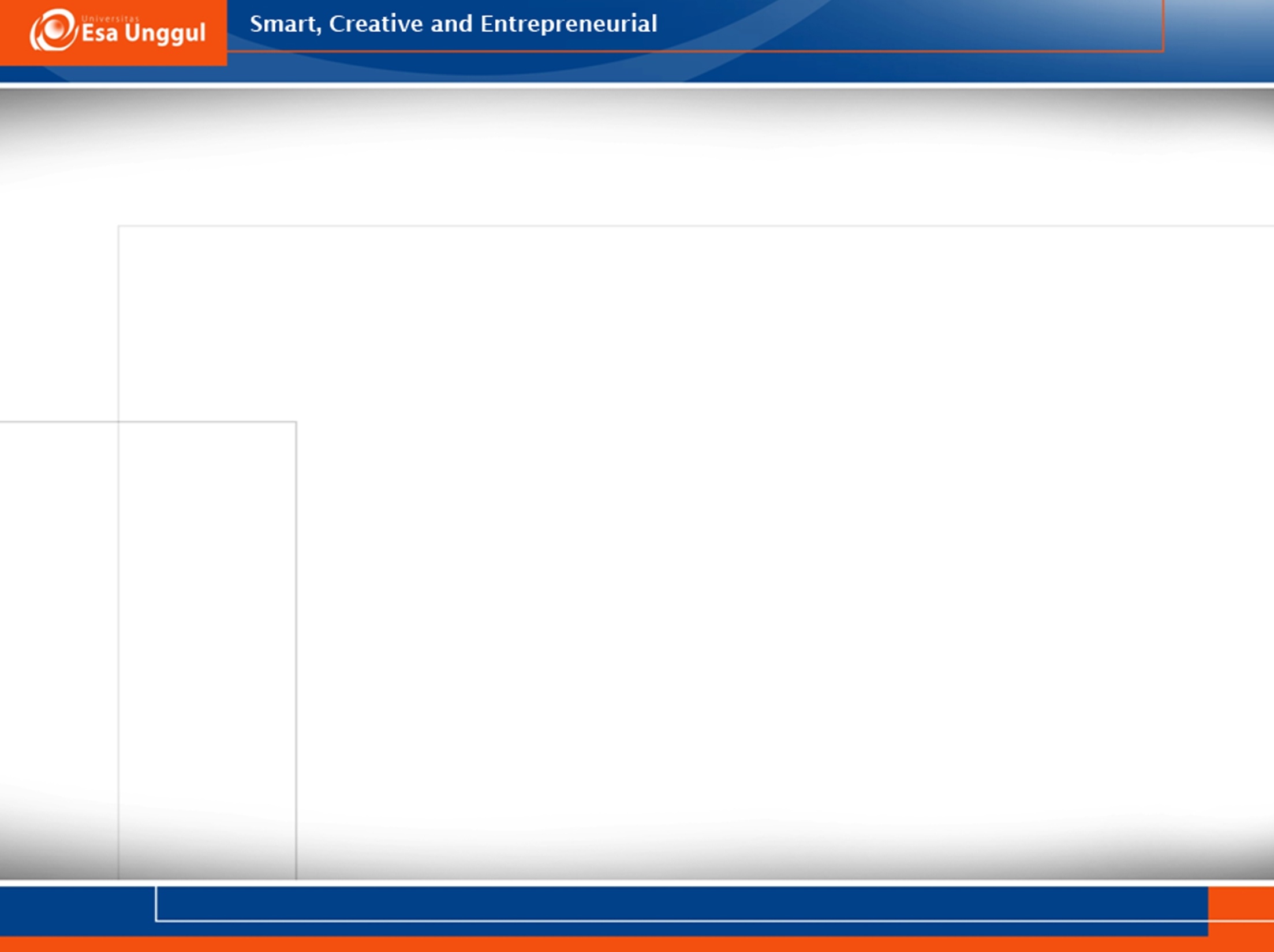 Latihan
Diskusi Kelompok utk persiapan penyusunan panduan observasi.
12/17/2016
wien/psi-obs/2016
15